Accompagnements
Numériques
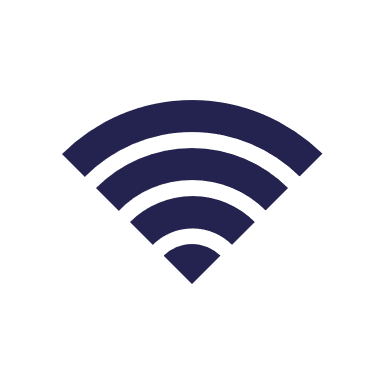 gratuits
Smartphone – Tablette – Ordinateur – Internet – Sécurité
Ateliers numériques et rendez-vous individuels